Hemodynamic Disorders, Thromboembolism, and Shock
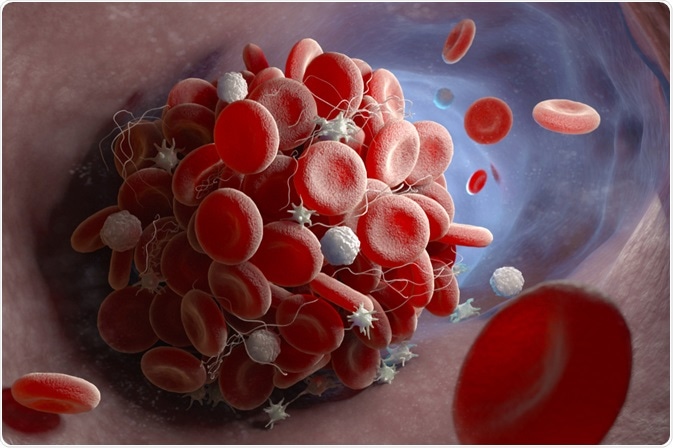 Eman Krieshan ,M.D.
17-11-2021.
Composition of blood
clotting factors
1. plasma protein  (Fluid and electrolyte).
2. RBC.
3. Haemostatic system.
(clotting pathway)
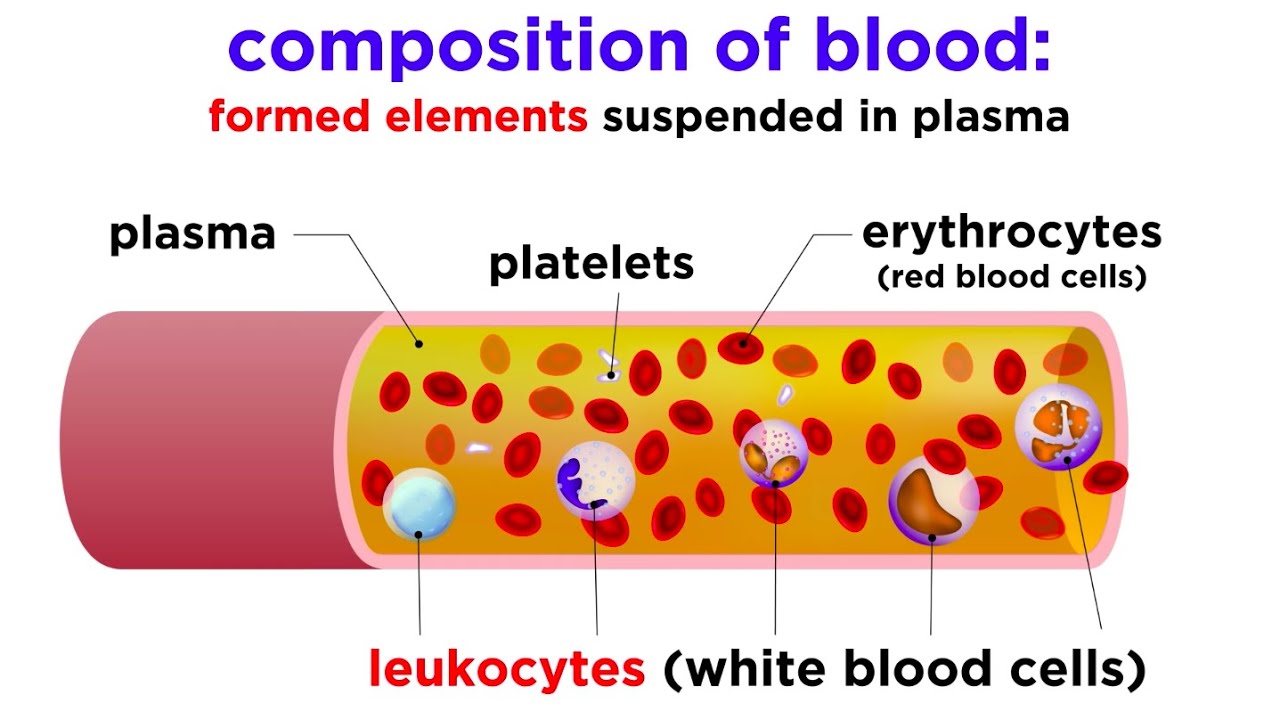 So any disturbances in these processes lead to pathological conditions: e.g

Defect in Fluid and electrolyte  balance(EDEMA)
damage to blood vessels or defective clot formation (HEMORRHAGE)
Disturbance in clotting pathway led to either :
    Hemorrhage.
    thromboembolism
So  clinically we have:
1. fluid and electrolytes disturbance :
  increased volume :  HYPEREMIA AND CONGESTION
  abnormal distribution :  EDEMA
Decreased volume: 
INFARCTION.
Shock 
2. Inadequate hemostasis :
   HEMORRHAGE
   THROMBOSIS and  EMBOLISM
3. disturbance in RBC:
 extravasation  from vessels: HEMORRHAGE.
[Speaker Notes: occlusion of the vascular supply to the affected tissue: INFARCTION.
diminished cardiac output or reduced effective circulating blood volume: Shock]
1. HYPEREMIA AND CONGESTION
Hyperemia and congestion both refer to an increase in blood volume within a tissue.
Hyperemia is an active process resulting from arteriolar dilation and increased blood inflow, as occurs at sites of inflammation or in exercising skeletal muscle.
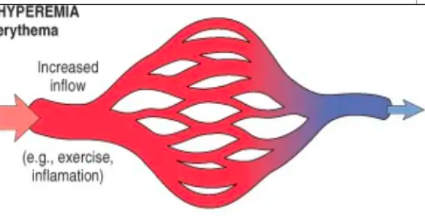 Congestion is a passive process resulting from impaired outflow of venous blood from a tissue. 
It can occur systemically, as in cardiac failure, or locally as a consequence of an isolated venous obstruction.
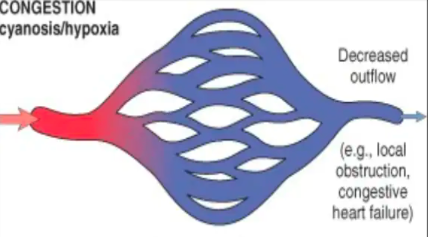 Clinically
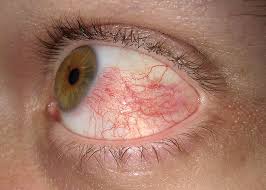 Hyperemic tissues are redder than normal because of engorgement with oxygenated blood
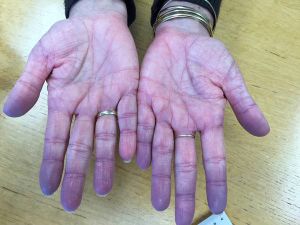 Congested tissues have an abnormal blue-red color (cyanosis) that stems from the accumulation of deoxygenated hemoglobin in the affected area.
I.LUNG CONGESTION.
Cut surfaces of hyperemic or congested tissues feel wet and typically ooze blood
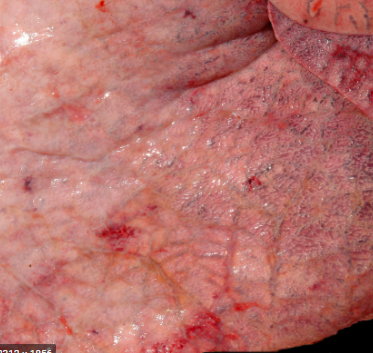 Microscopic examination: 
 acute pulmonary congestion is marked by blood-engorged alveolar capillaries and variable degrees of alveolar septal edema and intraalveolar hemorrhage.

  chronic pulmonary congestion, the septa become thickened and fibrotic, and the alveolar spaces contain numerous macrophages laden with hemosiderin (“heart failure cells”) derived from phagocytosed red cells.
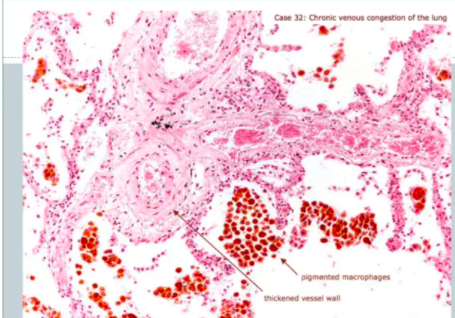 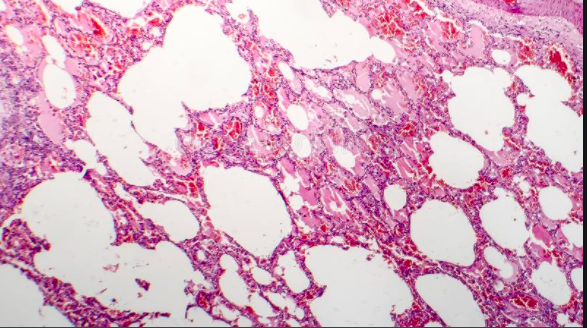 II.HEPATIC CONGESTION.
central areas are red and slightly depressed compared with the surrounding tan viable parenchyma, creating “nutmeg liver”
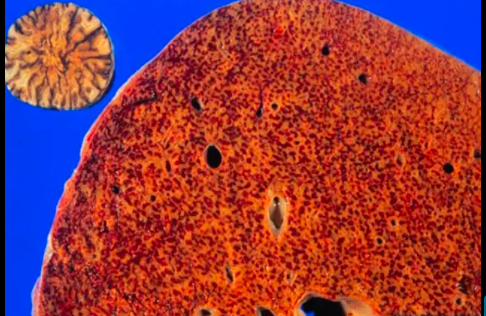 centrally located hepatocytes are prone to necrosis more than t he periportal hepatocytes which is better oxygenated because of their proximity to hepatic arterioles
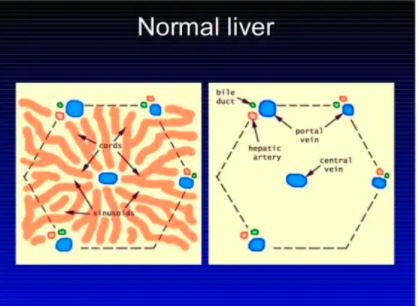 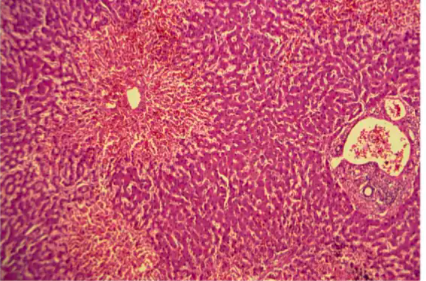 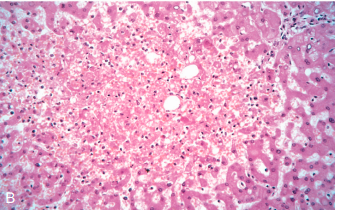 Microscopic findings include :

centrilobular hepatocyte necrosis.
Hemorrhage.
 hemosiderin-laden macrophages
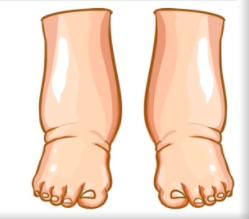 2. EDEMA
is an accumulation of interstitial fluid within tissues and subcutaneously.
 Extravascular fluid can also collect in body cavities and such accumulations are often referred to collectively as effusions.

 Examples include:
 effusions in the pleural cavity (hydrothorax).
 the pericardial cavity (hydropericardium).
the peritoneal cavity (hydroperitoneum, or ascites).

Anasarca is severe, generalized edema marked by profound swelling of subcutaneous tissues and accumulation of fluid in body cavities.
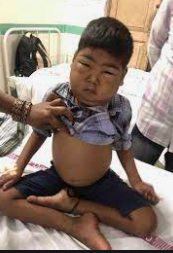 Anasarca is a medical condition that leads to general swelling of the whole body
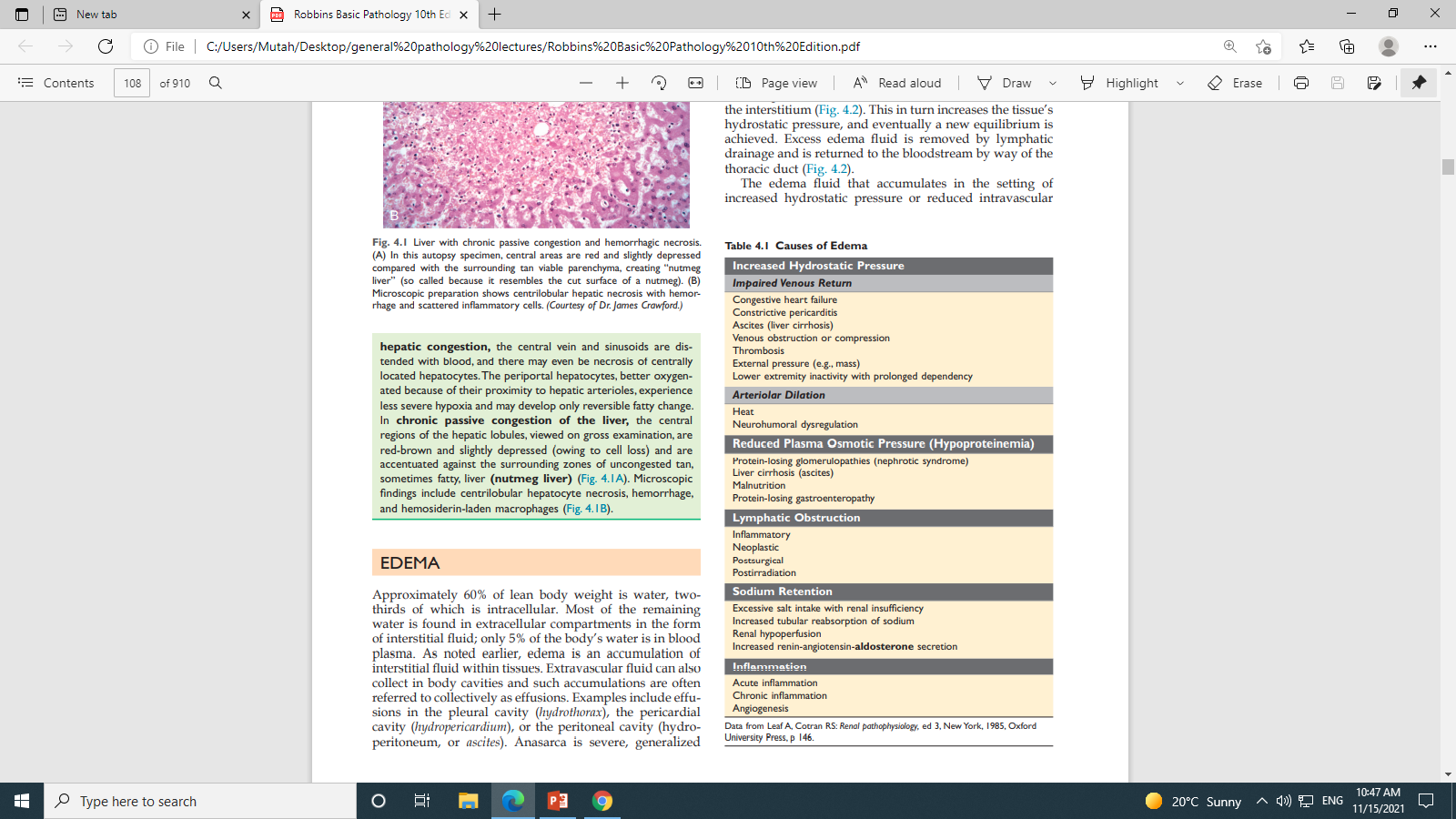 Causes of Edema
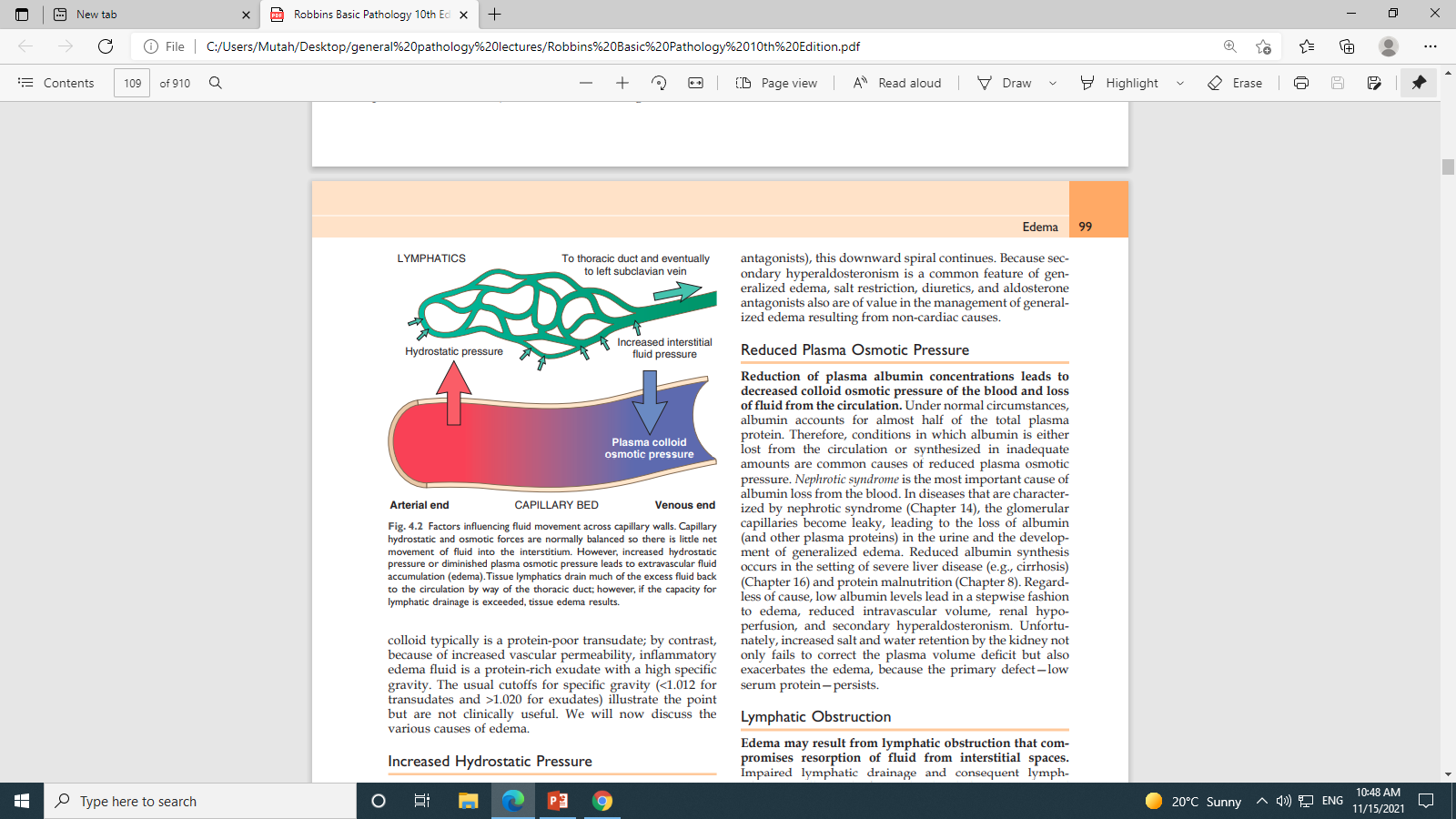 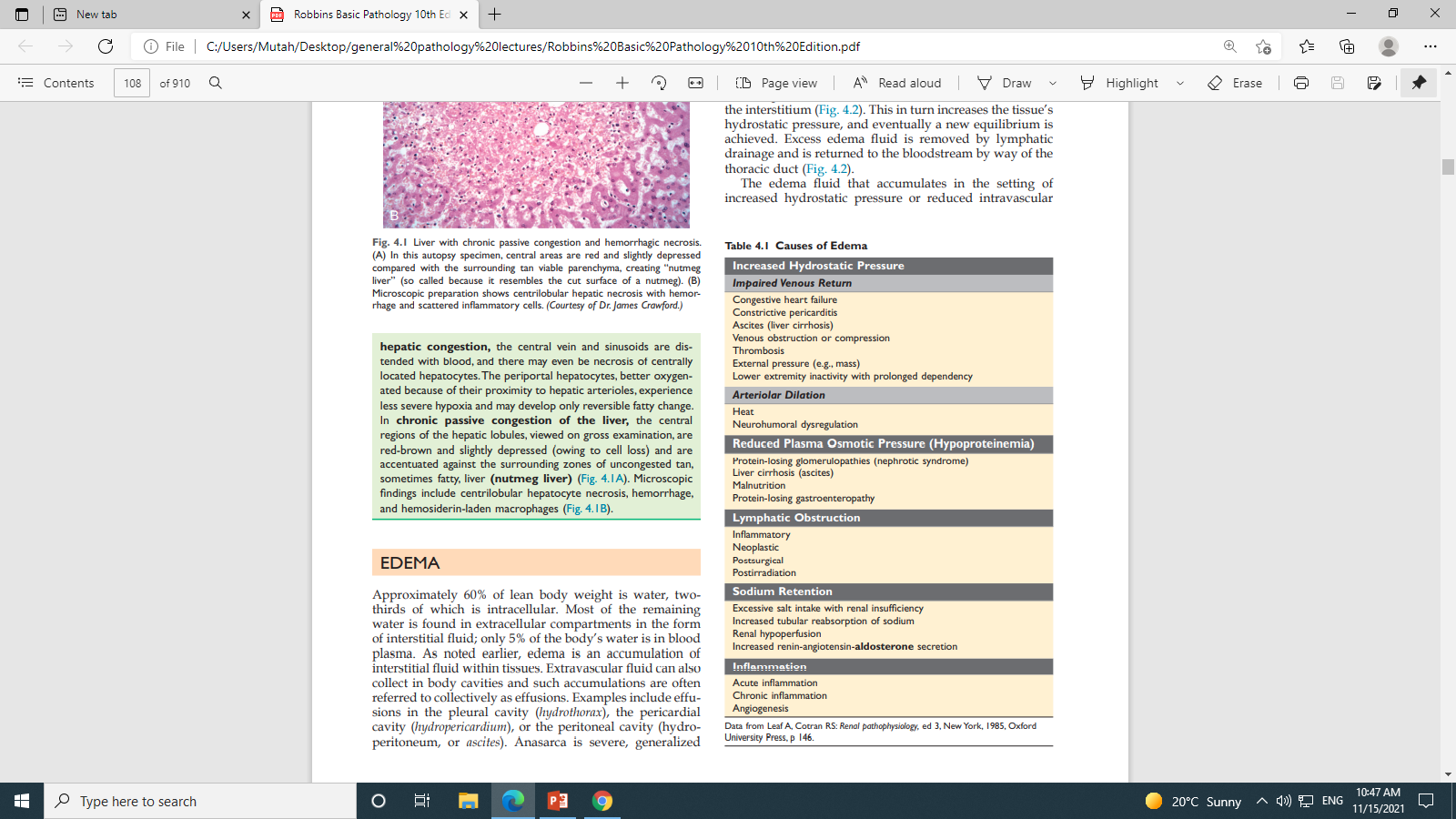 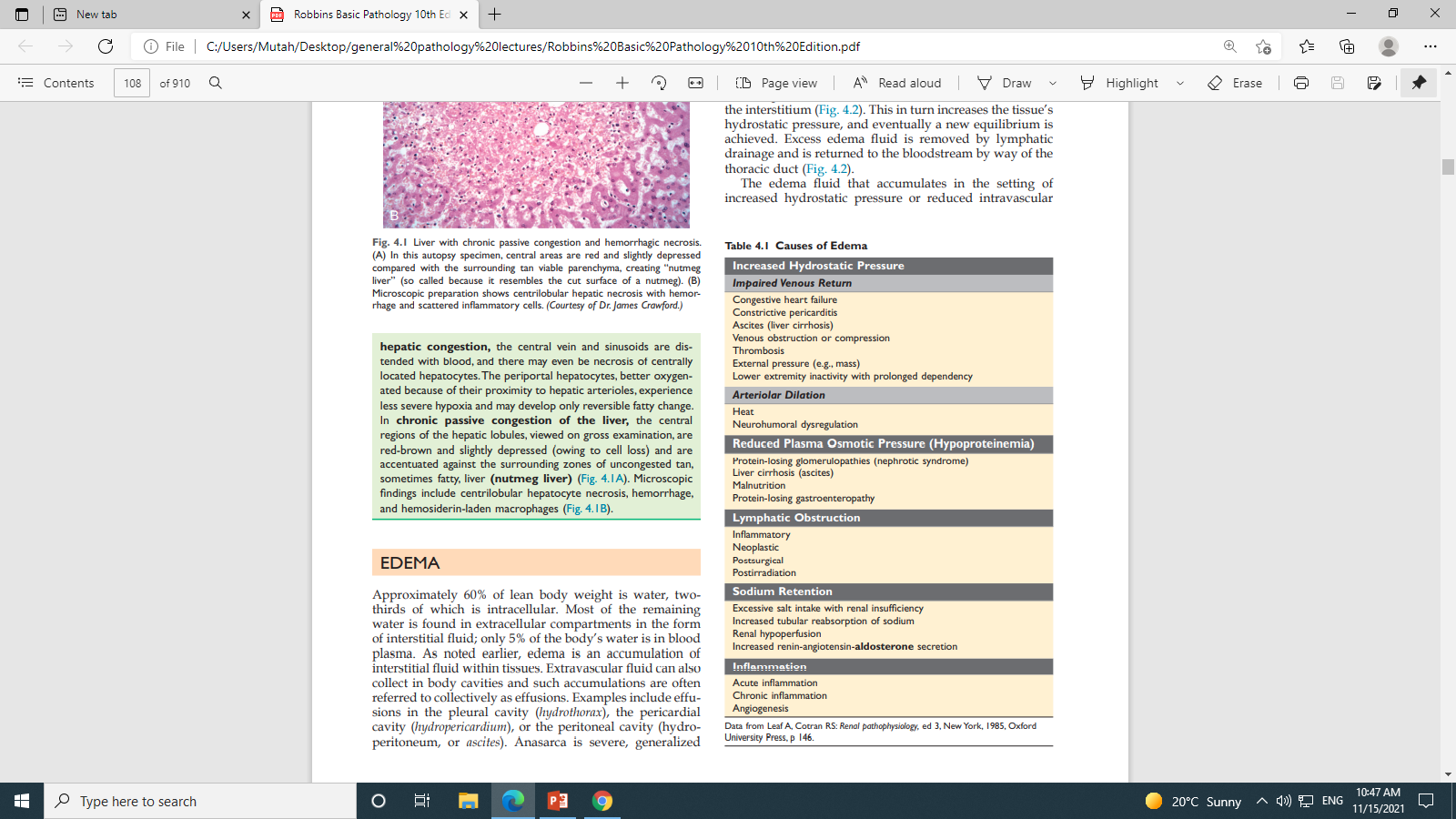 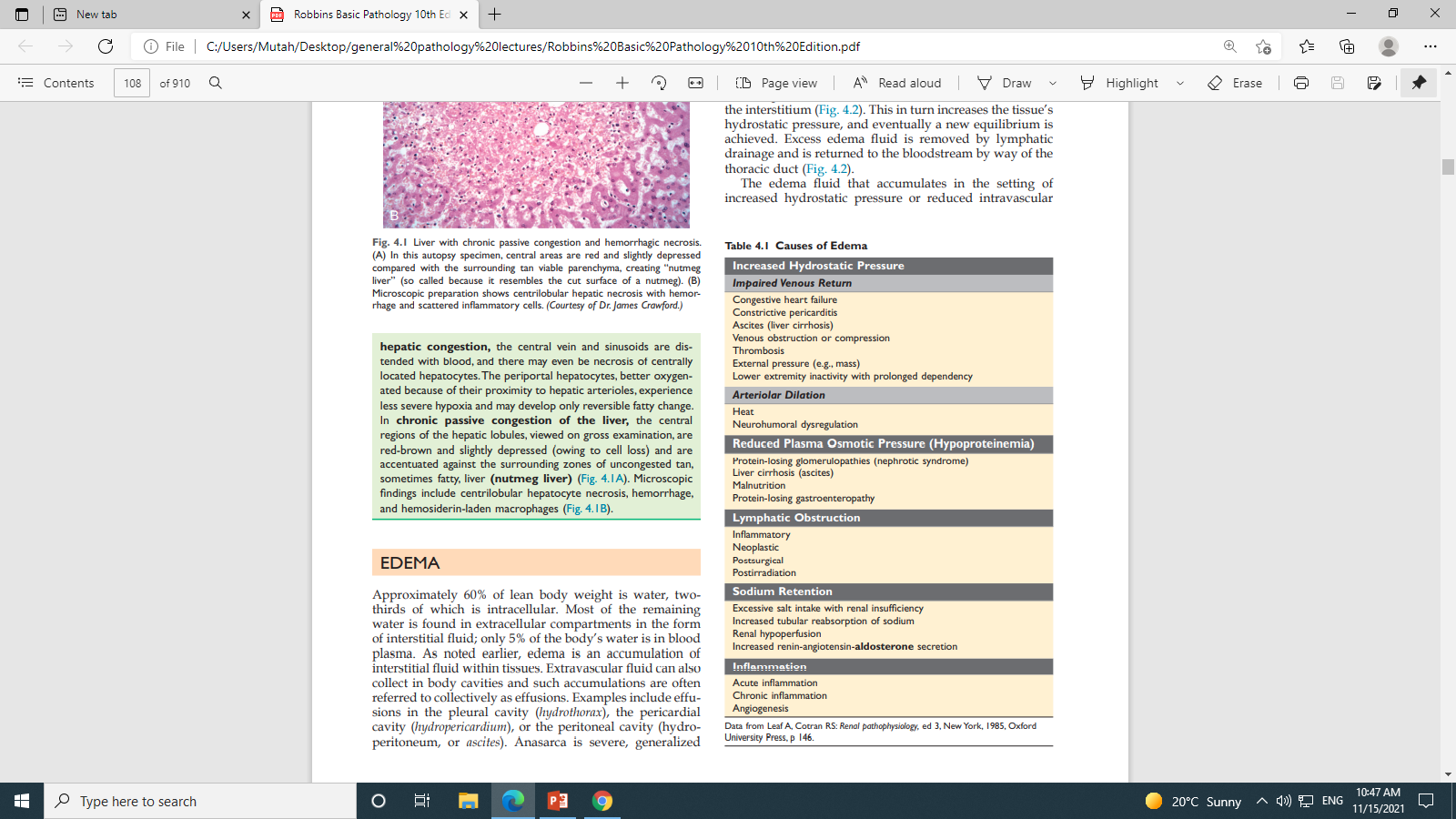 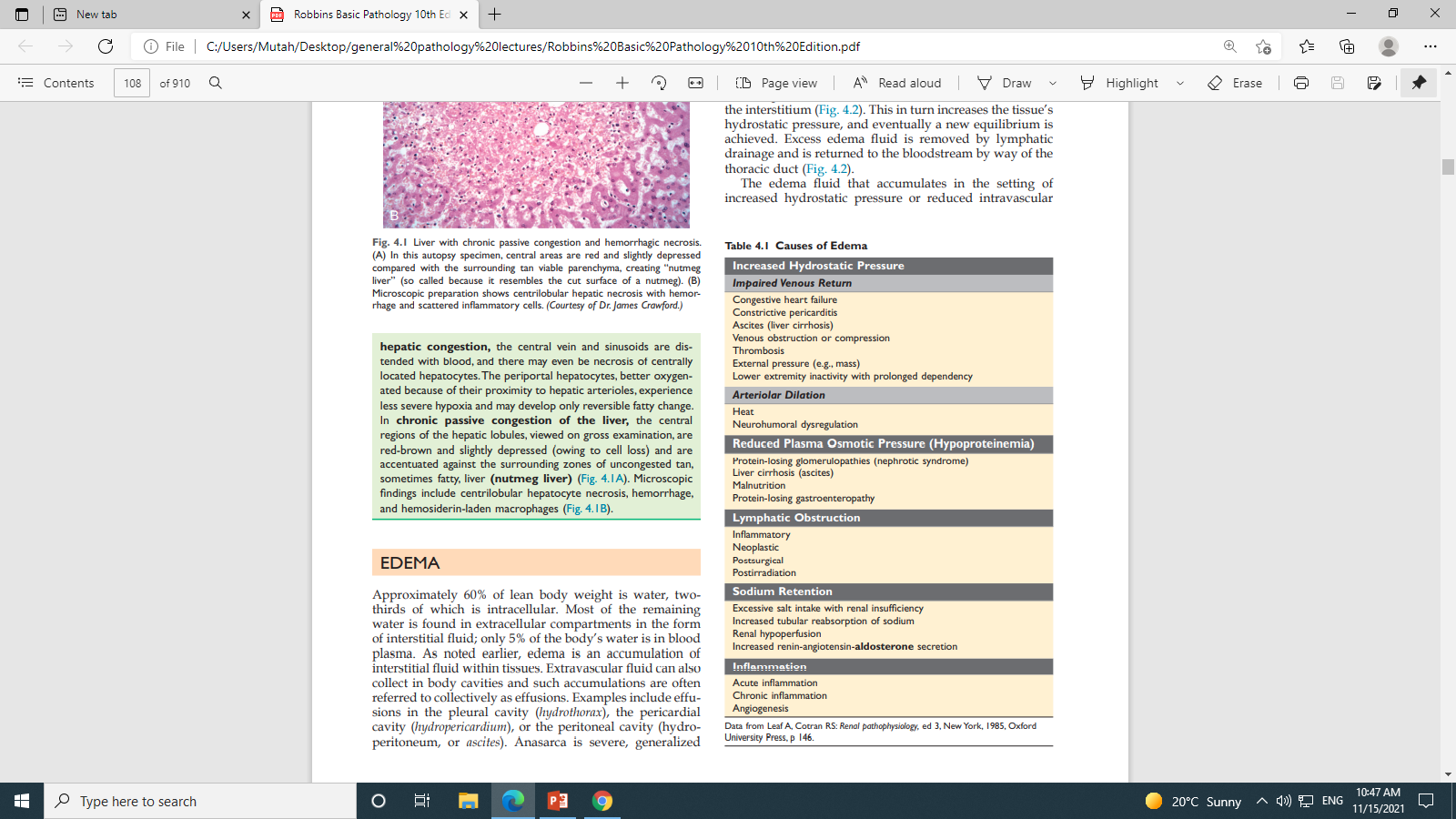 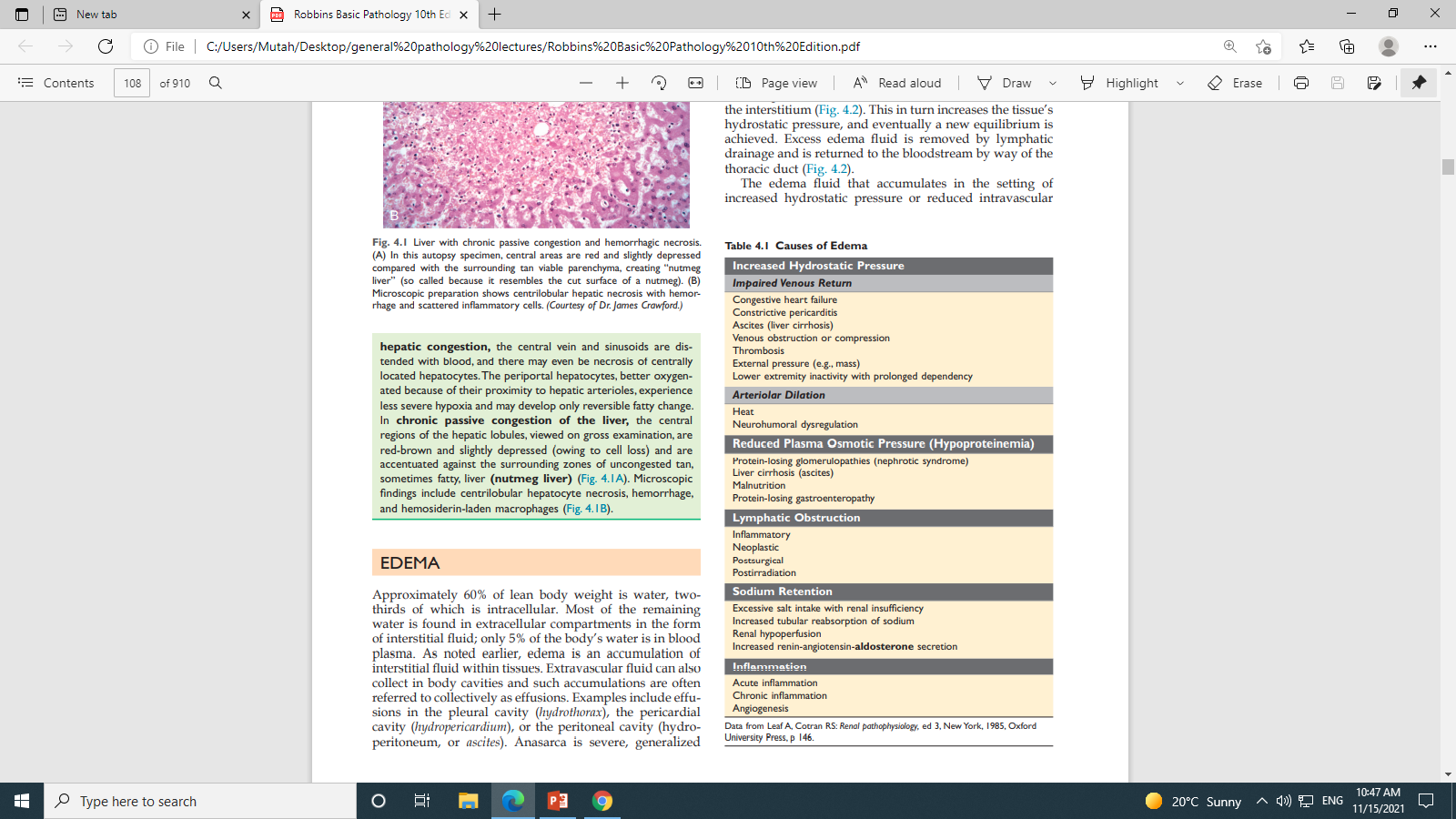 Mechanisms of edema
1. Increased Hydrostatic Pressure:
Increases in hydrostatic pressure are mainly caused by disorders that impair venous return, either :
Localized: e.g deep venous thrombosis. 
Generalized increases in venous pressure: e.g congestive heart failure.
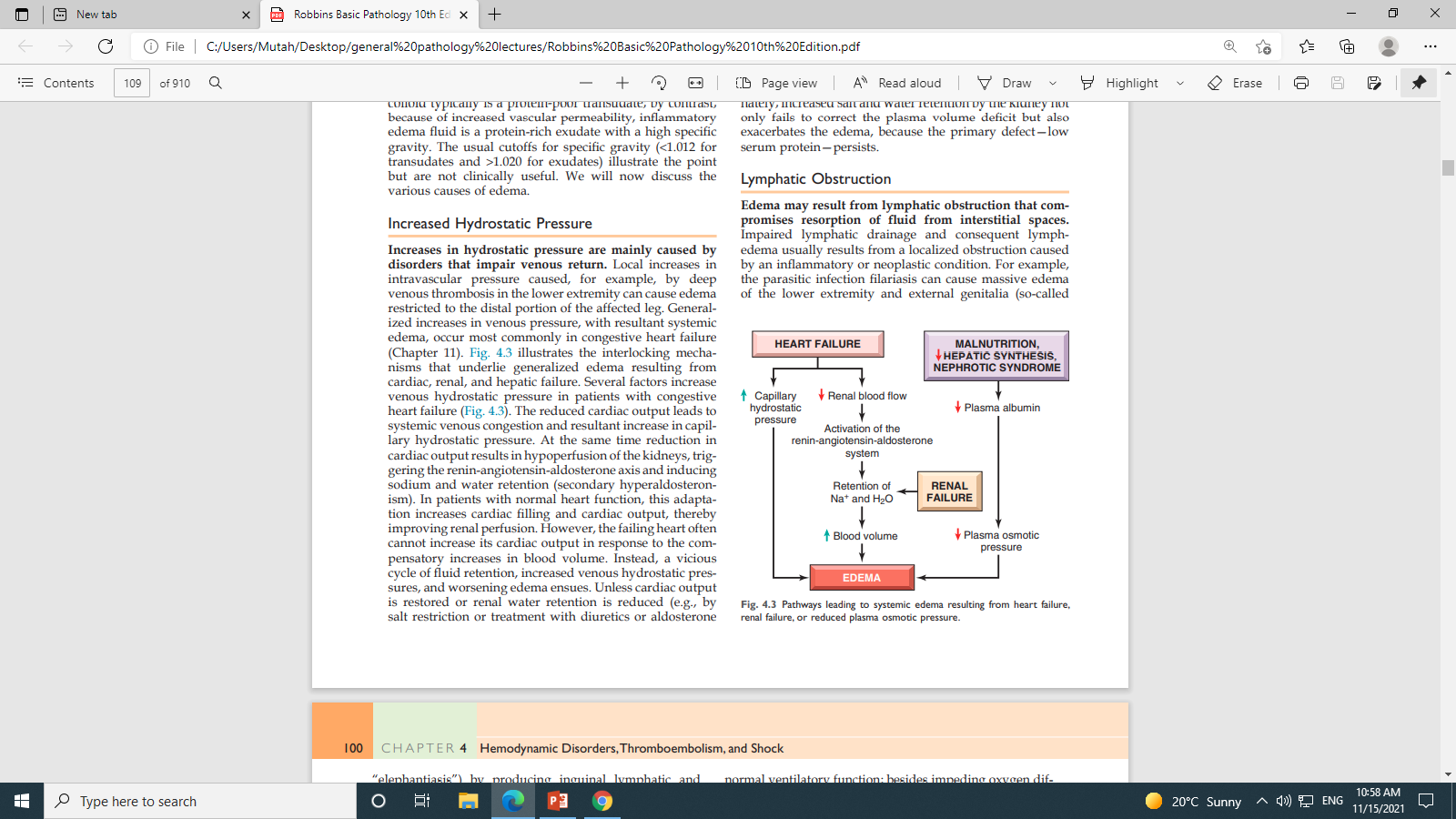 Increased Hydrostatic Pressure
reduced cardiac output leads to 
systemic venous congestion
 lead to increase in capillary hydrostatic pressure.



reduction in cardiac output results in
 hypoperfusion of the kidneys,
 triggering the renin-angiotensin-aldosterone axis 
and inducing sodium and water retention (secondary hyperaldosteronism
2. Reduced Plasma Osmotic Pressure
Reduction of plasma albumin concentrations leads to decreased colloid osmotic pressure of the blood and loss of fluid from the circulation.
albumin accounts for almost half of the total plasma protein. 
 common causes of reduced plasma osmotic pressure:
lost from the circulation: e.g Nephrotic syndrome
 synthesis of inadequate amounts: e.g severe liver disease (e.g., cirrhosis)  and protein malnutrition.
3. Lymphatic Obstruction
Edema may result from lymphatic obstruction that compromises resorption of fluid from interstitial space.

results from a localized obstruction caused by an inflammatory or neoplastic condition.
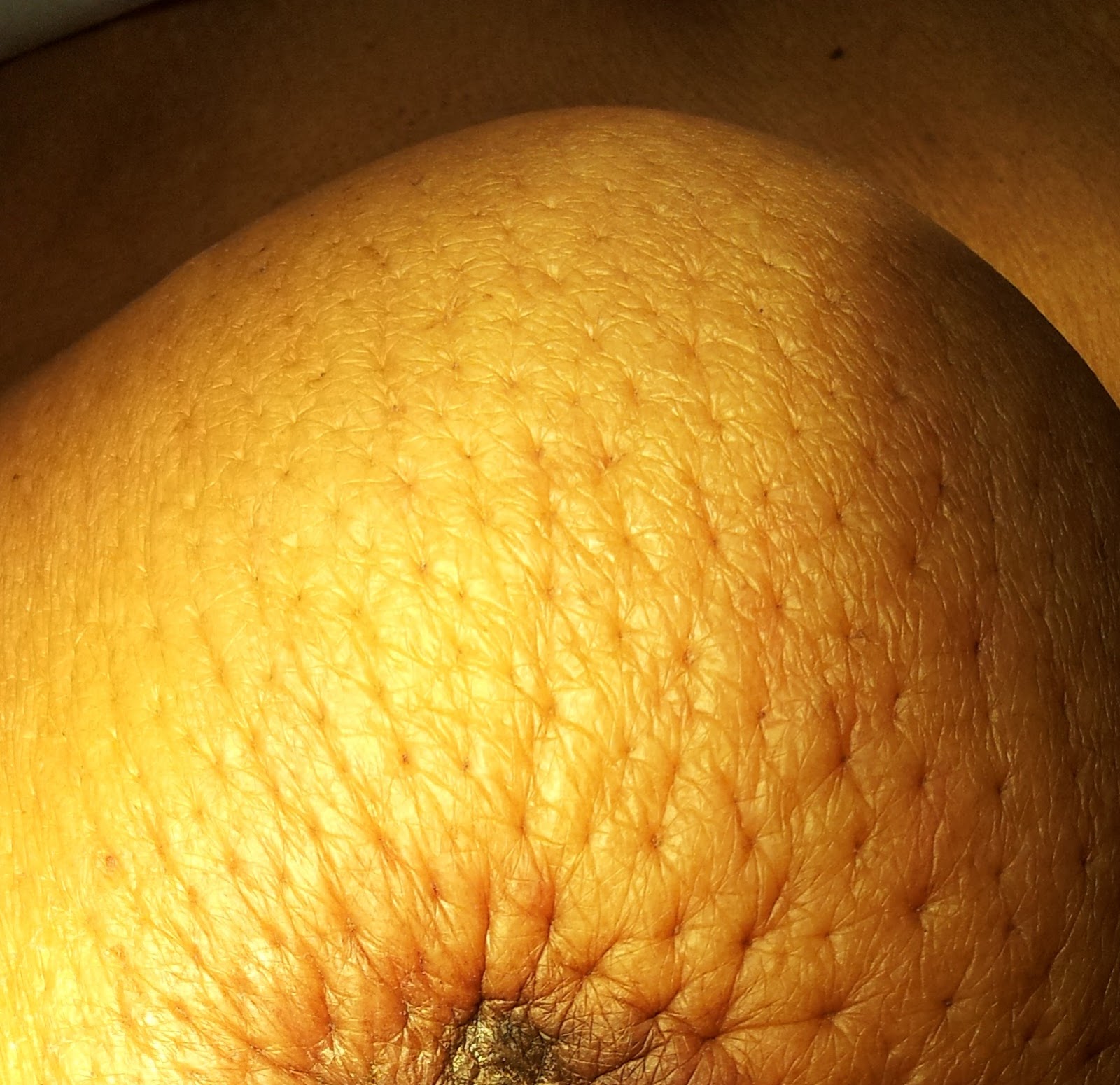 Infiltration and obstruction of superficial lymphatics by breast cancer may cause edema of the overlying skin; the characteristic finely pitted appearance of the skin of the affected breast is called peau d’orange (orange peel).
the parasitic infection filariasis can cause massive edema of the lower extremity and external genitalia (so-called “elephantiasis.
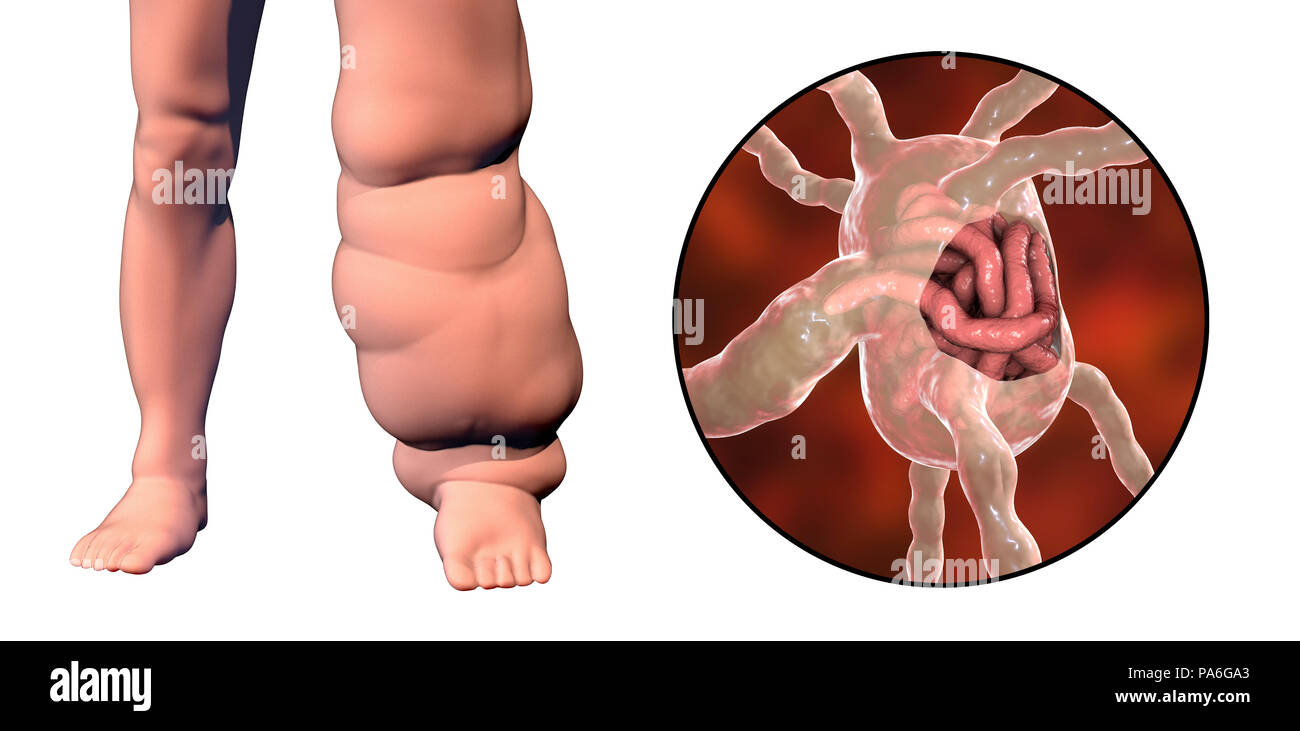 4. Sodium and Water Retention
Excessive retention of salt  lead to edema by increasing hydrostatic pressure (because of expansion of the intravascular volume) and reducing plasma osmotic pressure. 

Excessive salt and water retention are seen in a wide variety of diseases that compromise renal function, including poststreptococcal glomerulonephritis and acute renal failure.
Edema is easily recognized on gross inspection;
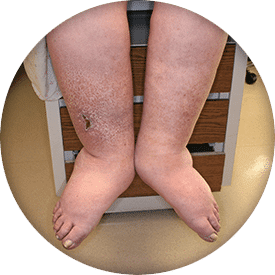 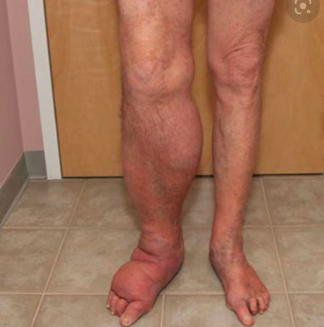 microscopic examination:
 1.skin : clearing and separation of the extracellular matrix
Subcutaneous edema can be diffuse but usually accumulates preferentially in the legs with standing and the sacrum with recumbency, a relationship termed dependent edema. 
Finger pressure over edematous subcutaneous tissue displaces the interstitial fluid, leaving a finger-shaped depression; this appearance is called pitting edema
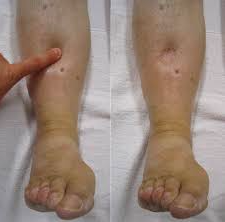 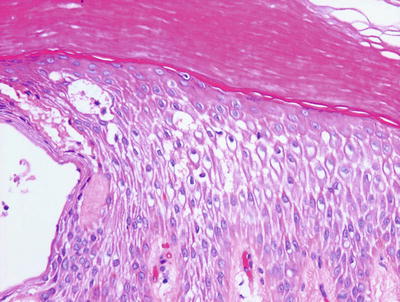 Edema resulting from renal dysfunction or nephrotic syndrome often manifests first in loose connective tissues (e.g., the eyelids, causing periorbital edema).
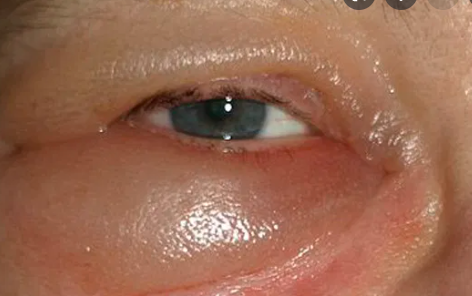 Clinical Features
Subcutaneous edema :
is important to recognize primarily because it signals potential underlying cardiac or renal disease.
when significant, it also can impair wound healing and the clearance of infections. 
Pulmonary edema:
It can cause death by interfering with normal ventilatory function; besides impeding oxygen diffusion, alveolar edema fluid also creates a favorable environment for infections..
Brain edema:
 Is life threatening; if the swelling is severe, the brain can herniate (extrude) through the foramen magnum pressure, the brain stem vascular supply can be compressed, leading to death due to injury to the medullary centers controlling respiration and other vital functions .
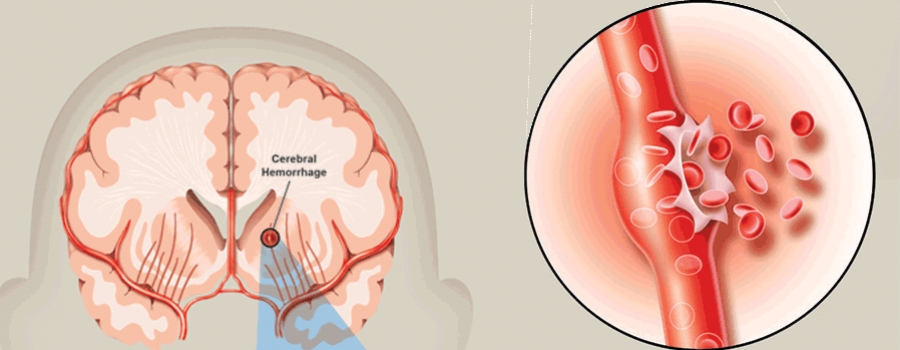 II. HEMORRHAGE
extravasation of blood from vessels, is most often the result of damage to blood vessels or defective clot formation. 
Trauma, atherosclerosis, or inflammatory or neoplastic erosion of a vessel wall also may lead to hemorrhage,

hemorrhagic diatheses:
Hemorrhage may be manifested by different appearances and clinical consequences.
Hemorrhage may be external or accumulate within a tissue as a hematoma, 
May  ranges in significance from trivial (e.g., a bruise) to fatal (e.g., a massive retroperitoneal hematoma resulting from rupture of a dissecting aortic aneurysm.
Extensive hemorrhages can occasionally result in jaundice from the massive breakdown of red cells and hemoglobin.
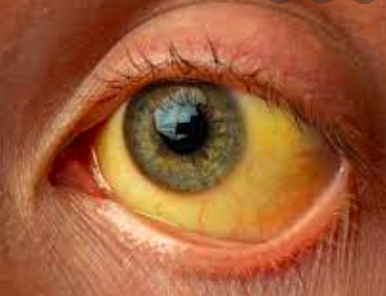 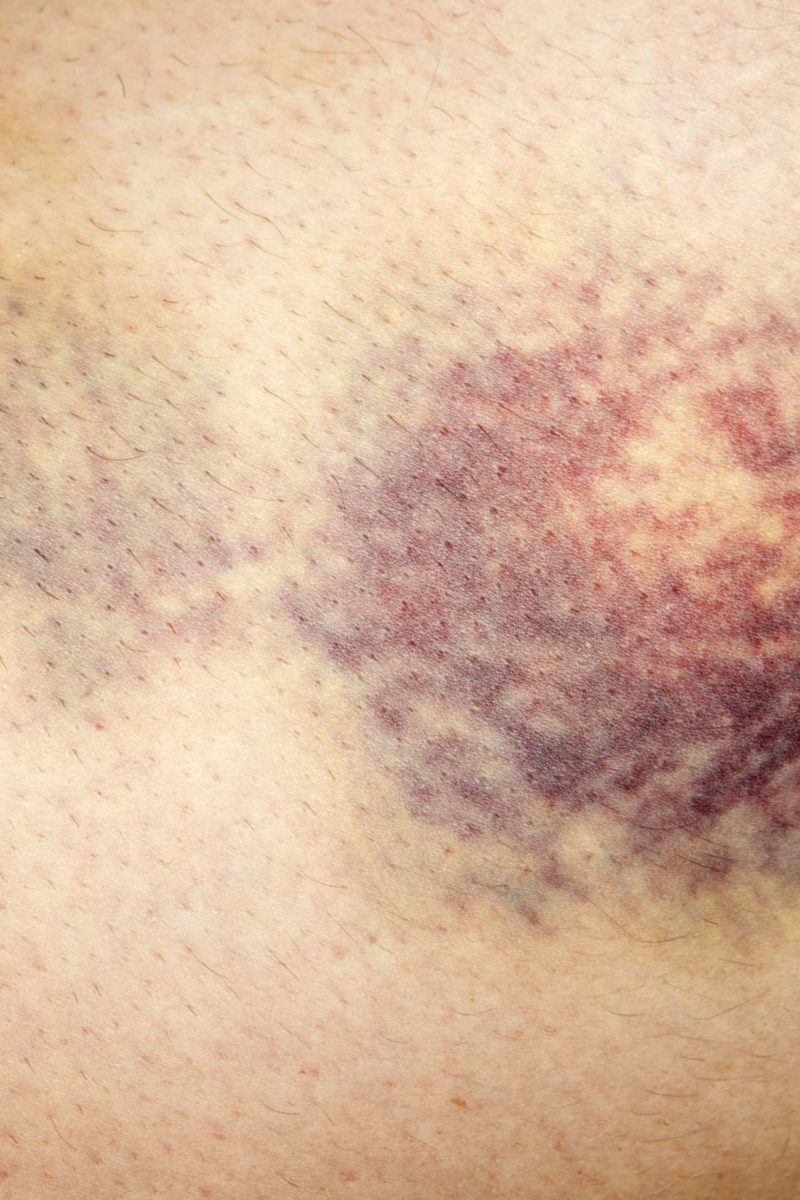 Subcutaneous bleeding my present as
1. Petechiae :
are minute (1 to 2 mm in diameter) hemorrhages into skin, mucous membranes, or serosal surfaces 
Causes
  low platelet counts (thrombocytopenia).
  defective platelet function.
   loss of vascular wall support, as in vitamin C deficiency.
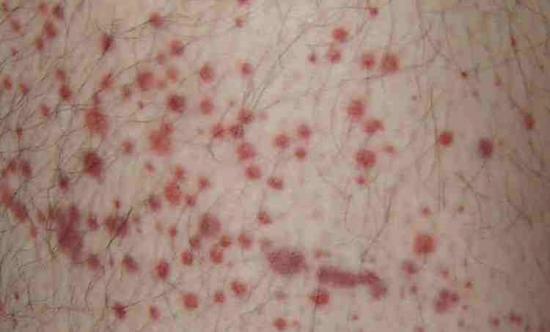 2. Purpura
 are slightly larger (3 to 5 mm) hemorrhages. 
Purpura can result from the same disorders that cause petechiae, as well as:
 trauma.
 vascular inflammation (vasculitis).
 increased vascular fragility.
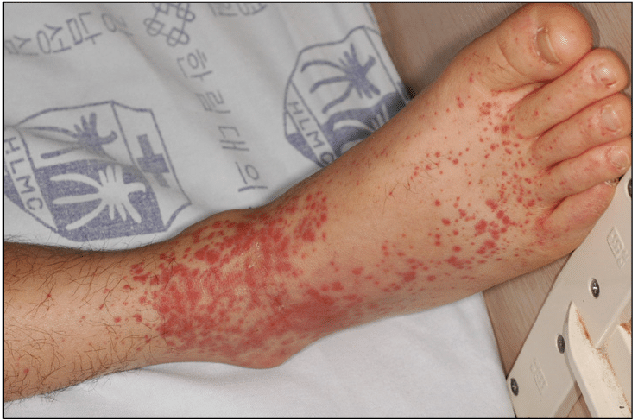 3.Ecchymoses:
 are larger (1 to 2 cm) subcutaneous hematomas (also called bruises). 
Extravasated red cells are phagocytosed and degraded by macrophages; the characteristic color changes of a bruise result from the enzymatic conversion of hemoglobin (red-blue color) to bilirubin (blue-green color) and eventually hemosiderin (golden-brown)
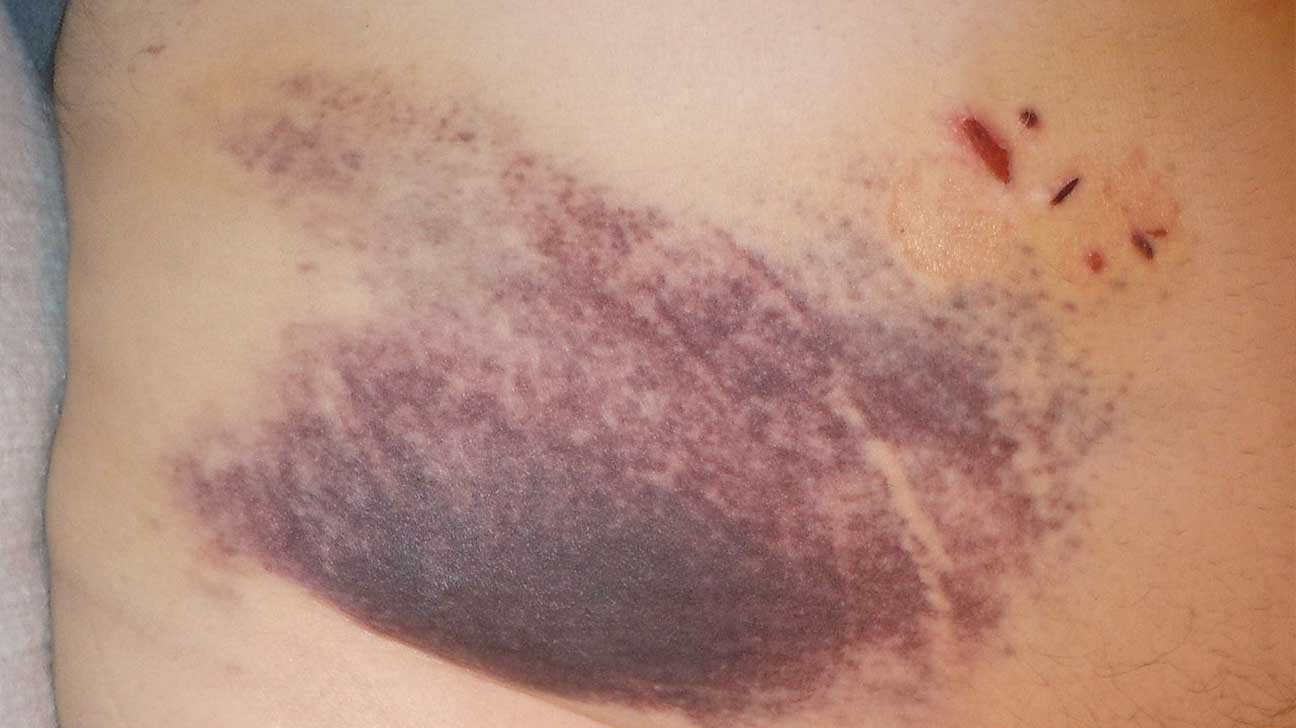 The clinical significance of any particular hemorrhage depends on:
    the volume of blood that is lost.
    the rate of bleeding.